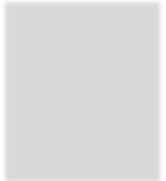 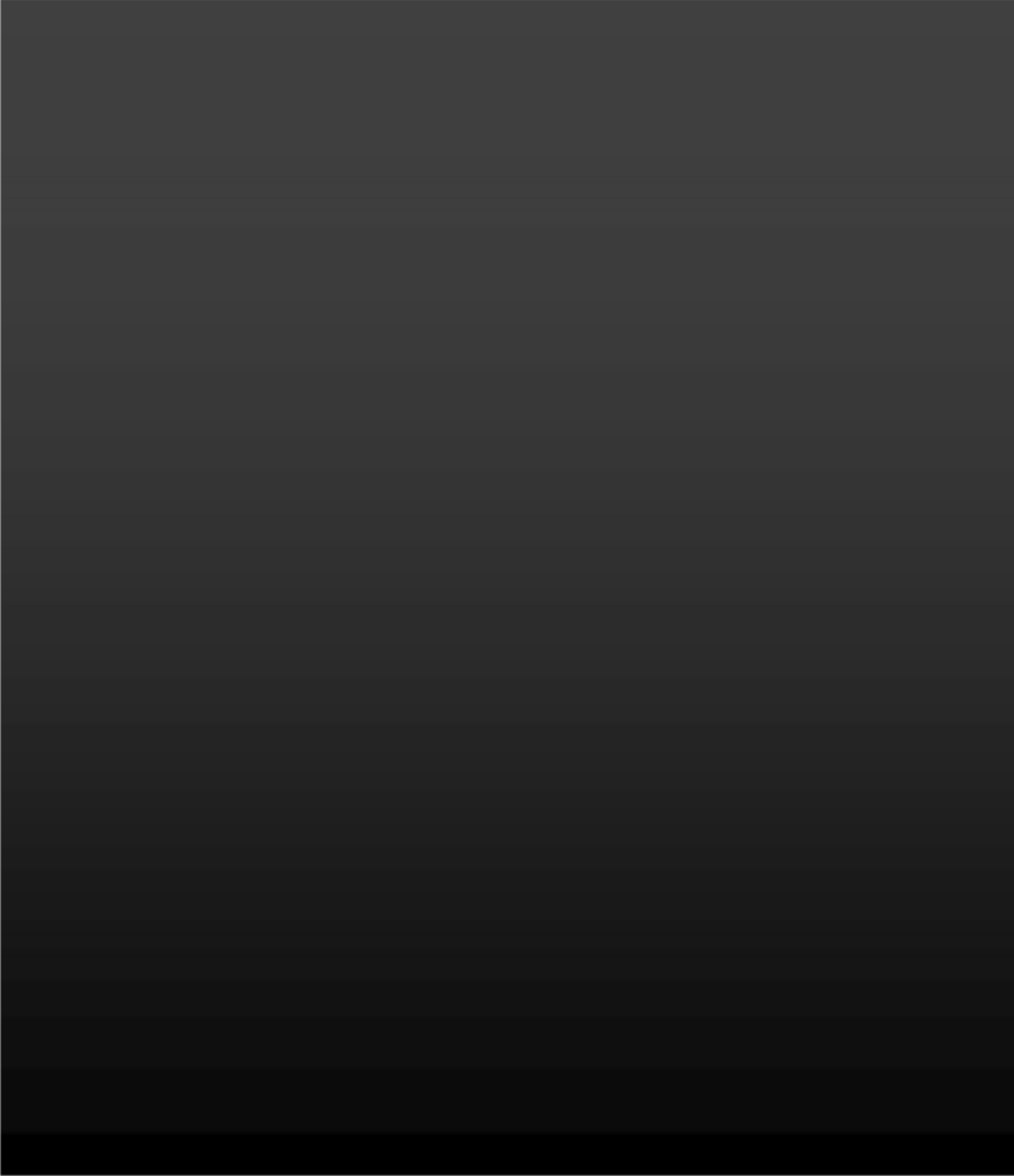 «Шапка
невидимка-Мы  рождены, чтоб  сказку сделать  былью».
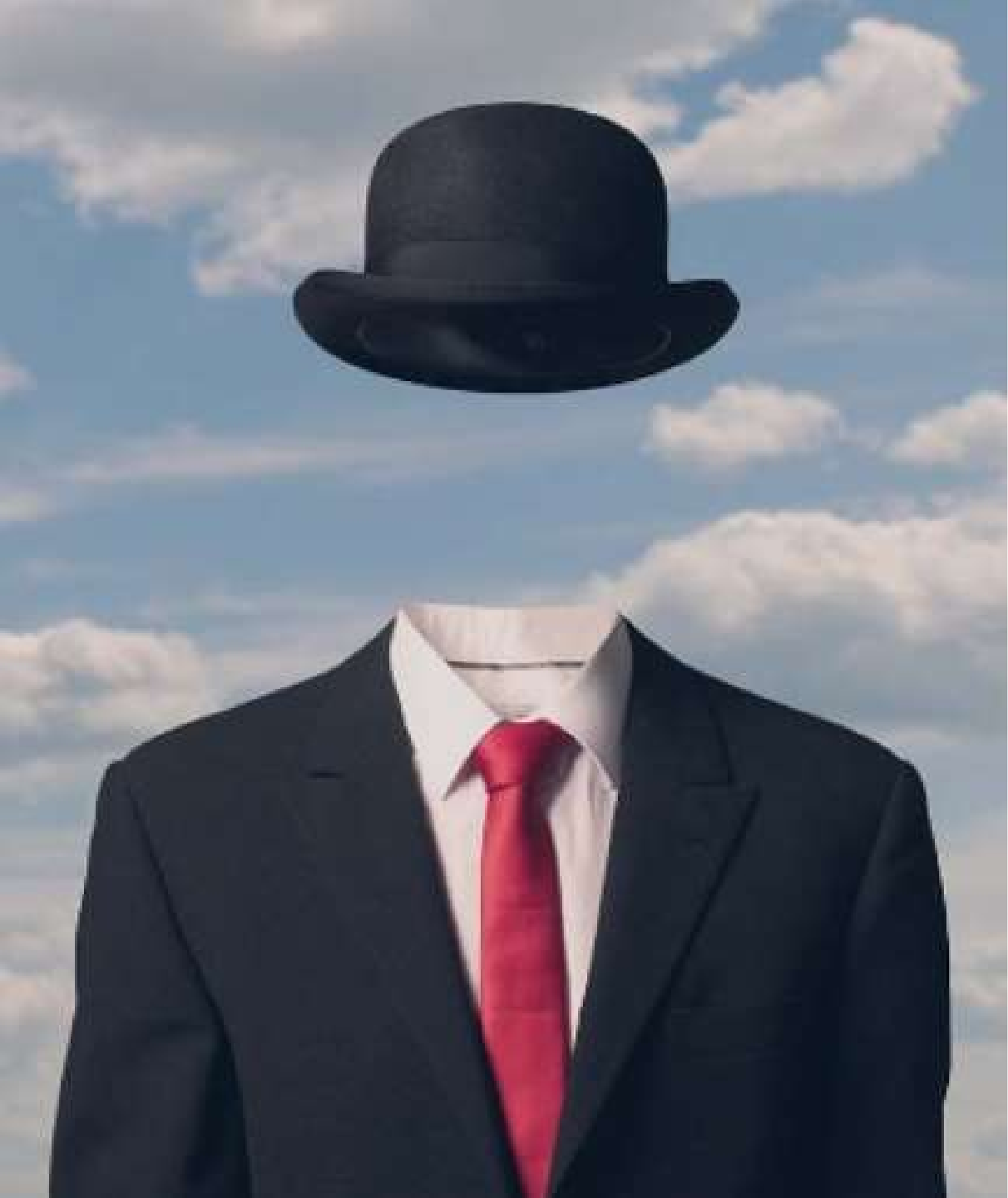 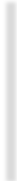 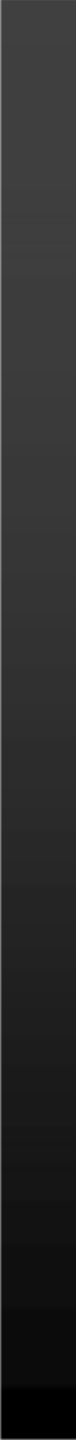 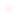 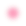 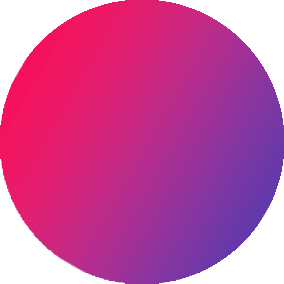 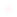 МИФ.ТЕХНОЛОГИЯ.НАУКА

Подготовила: Овчинникова  Анна
Ростовская область г. Белая Калитва
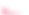 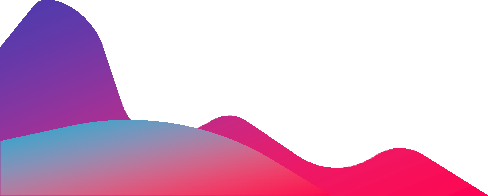 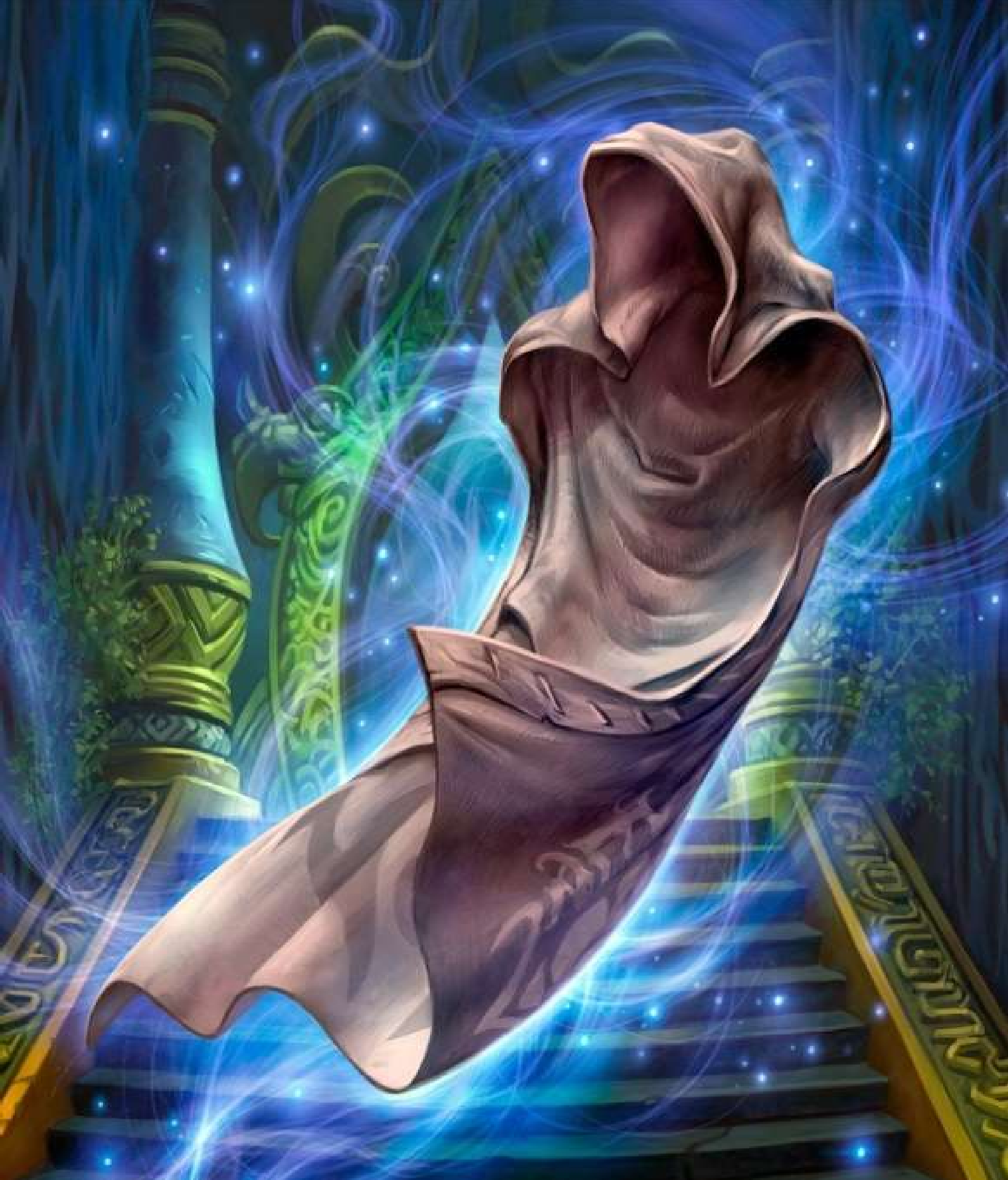 Миф о шапке  невидимке
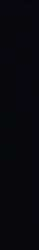 Сложно сказать, какое именно произведение искусства популяризовало шапку-
невидимку. Размышления о способах стать невидимыми встречались абсолютно везде:  от русского фольклора до «Гарри Поттера». Это настолько распространенный сюжет, что  он существует практически во всех мировых культурах, правда, с небольшими отличиями.  На самом деле, идея шапки-невидимки появилась тысячи лет назад в древнегреческой  мифологии. Тогда она появилась в качестве одного из волшебных предметов, которые
принадлежали Аиду. Позже она также появлялась в мифе о борьбе Персея с Горгоной  Медузой. Вообще, этот предмет часто появлялся во многих мифах, и позже, по словам  ученых-литературоведов, этот миф стал распространяться  по миру, появляясь в самых  разных мифологиях, становясь их неотъемлемой частью. Древние скандинавы оставили  после себя саги, включая и «Песнь о Нибелунгах», где Зигфриду удается с помощью
плаща-невидимки победить Брюнхильду. Мантия-невидимка в японском фольклоре  называется какуремино. А в китайской мифологии есть существа, которые безо всяких  волшебных предметов могут становиться невидимыми – это драконы Фуцанлун,
олицетворяющие богатство и мудрость. В Европе самостоятельно исчезать для зрения  окружающих умели, по преданию, лепреконы. Так произошло и с русским фольклором
— во многих сказках этот волшебный атрибут помогает главному герою справиться с
разными испытаниями и прийти к счастливому концу истории.
Можно себе представить, как мечтали люди на протяжении всей истории человечества  время от времени становиться невидимыми. Необязательно с нехорошими
намерениями, хотя их реализацию невидимость, конечно же, облегчала бы.
Иван Воронков
2
Магия.Фокус.Обман.
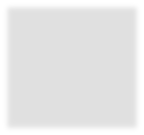 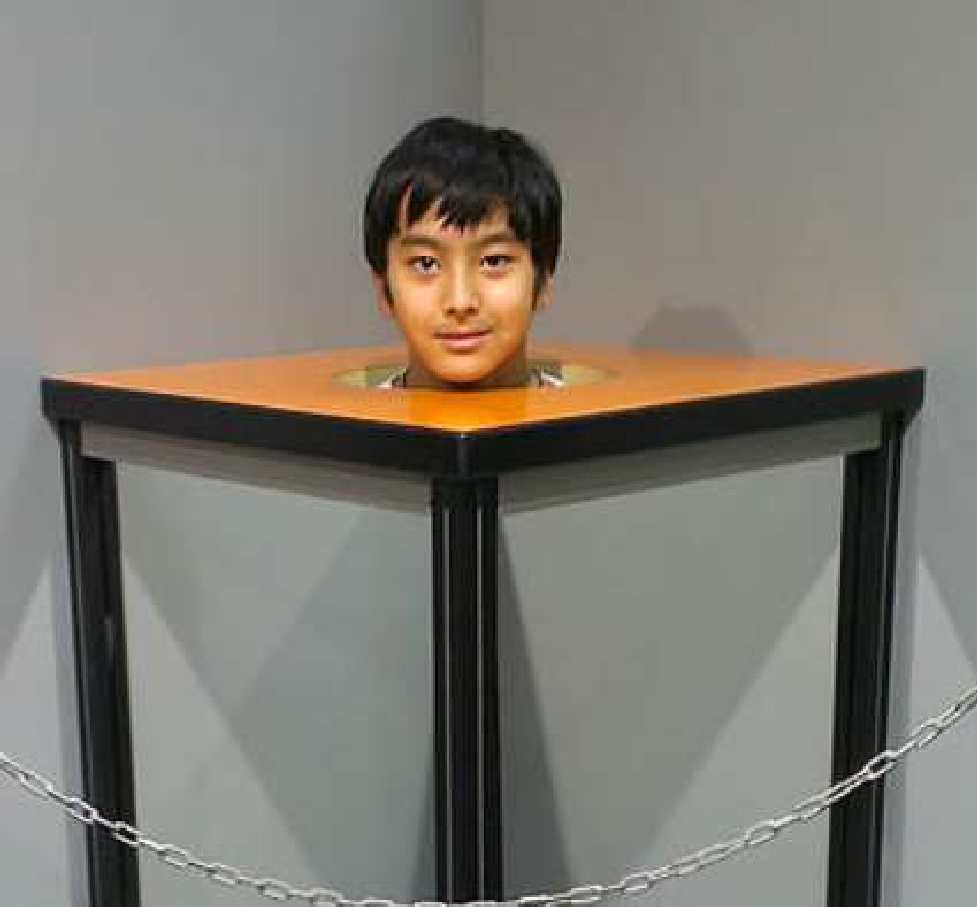 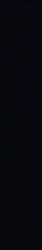 Когда стала популярна научная фантастика, многие люди начали
осмысливать волшебные вещи как реальные, которые
действительно можно изобрести. Сделать какой-либо объект
"невидимым" можно несколькими способами. Например,
прикрыть объект зеркалами. Этим вариантом пользуются
фокусники, демонстрирующие номер "говорящая голова". Зритель  видит только те предметы, которые отражаются в зеркале, а тело  фокусника "исчезает". Другой способ - обычная маскировка, когда  объект раскрашивают или драпируют под окружающий ландшафт.  И наконец, можно покрыть объект, в том числе человека,
частицами коллоидного золота (или просто черной масляной  краской), которые «не отражают свет». Теперь существование  таких предметов зависело от научного прогресса, который
позволил бы ученым создать на самом деле работающую шапку-
невидимку, чьи свойства объяснялись бы наукой, а не магией.
Можно сказать, что это стало поводом для того, что ученые
всерьез взялись за изобретение такой вещи. Как обещает третий  закон Кларка, любая достаточно развитая технология неотличима  от магии. А значит, любые волшебные артефакты, с которыми мы  встречались в сказках, фэнтези и других фантастических жанрах,  могут оказаться высокотехнологическими устройствами,  созданными учеными.
Иван Воронков
3
От магии к высоким технологиям
Наступившее XXI столетие внесло свои коррективы в реальные разработки ученых и
инженеров. Причина, по которой мы видим тот или иной объект, заключается в рассеянии  световых волн, отражающихся от источника света на предмет, а затем в человеческий глаз.  Недавно ученые нашли способ сделать твердые объекты невидимыми, причем довольно  странным образом – заставляя световые волны проходить сквозь непрозрачные материалы,  как будто их там вообще не было. Следовательно, у нас может быть три возможных подхода  к невидимости. Первый — это идеальная прозрачность, когда объект сам по себе почти не  искажает пути лучей света. Второй — камуфляж, когда лучи, рассеянные на объекте,  совпадают с теми лучами, которые мы ожидали бы увидеть в отсутствие предмета. Третий
— когда некое устройство, например наша шапка-невидимка, сама преобразовывает ход
лучей света так, чтобы оно казалось не измененным. Впервые реализовать шапку-  невидимку из метаматериала, работающую в микроволновом диапазоне, удалось в 2006  году физикам из Университета Дьюка. Она представляет собой набор из десяти вложенных  цилиндров, каждый из которых состоит из одинаковых ячеек-антенн. Из-за различных
радиусов кривизны цилиндров возникал градиент коэффициента преломления, который и
заставлял свет огибать скрытый в центре предмет. Позднее, в 2011 году, группа физиков из  США и Германии, при участии исследователей из Калифорнийского университета добилась  создания «шапки-невидимки» во всем видимом диапазоне — от красного до синего света.  Успешным оказался подход с периодически расположенными порами в нитриде кремния.  Новые материалы, способные модифицировать лучи света и другие виды излучения вокруг  того или иного объекта могут сделать этот объект в буквальном смысле невидимым. К
такому выводу пришла группа британских ученых. Две команды ученых разработали
теории, которые говорят о том, что есть возможность создать так называемый  "метаматериал", который сможет скрывать объекты от видимого света, инфракрасного  излучения и возможно даже излучения локаторов. Собственные разработки оптических  метаматериалов ведутся, в частности, в НИТУ «МИСиС». Направление метаматерилов в НИТУ
«МИСиС» развивается в лаборатории «Сверхпроводящие метаматериалы». новая
разработка отличается от таких технологий, как стелс, так как новинка намного эффективнее  и может скрывать не только крупные военные объекты, такие как самолеты, но и объекты  меньшего размера. В 2019 году канадская биотехнологическая компания Hyperstealth
разработала (и запатентовала) материал под названием «квантовая невидимость». Так, если
надеть этот материал, то вы и правда станете человеком-невидимкой!
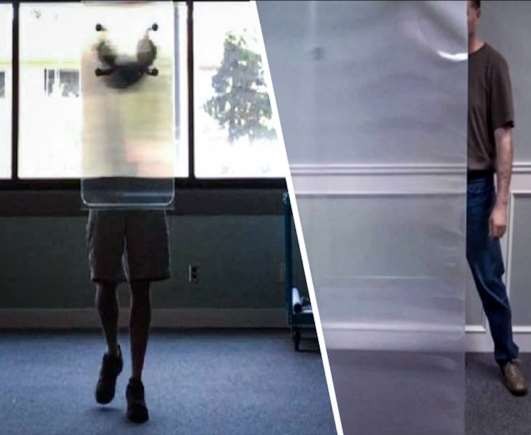 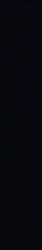 Иван Воронков
4
И всё таки она существует!?
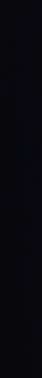 Шапка-невидимка недавно перестала быть исключительно сказочным  предметом. Ее изобрел и запатентовал преподаватель Ульяновского  государственного университета Олег Гадомский. Правда, шапка сильно  отличается от настоящей. На самом деле это не головной убор, а
специальный раствор, с помощью которого предметы действительно
удается делать невидимыми. Это первое в мире запатентованное  изобретение такого рода. Никакого  волшебства тут нет. Открытие  Гадомского основано исключительно на законах физики - на
преобразовании частоты оптического  излучения. - Свое изобретение я
условно назвал "шапка-невидимка", - говорит Гадомский. - Суть его  состоит в том, что при создании сверхтонкого слоя из микроскопических  коллоидных золотых частиц находящийся за ним предмет становится
невидимым. И все из-за того, что эти частицы обладают способностью  не
отражать свет, а значит, делают вещь, покрытую этим раствором, не
воспринимаемой для глаза. Можно покрыть объект, в том числе человека,  частицами коллоидного золота (или просто черной масляной краской),  которые "не отражают свет" в терминологии Олега Гадомского. После  такой обработки человек действительно становится "невидимым",
превращаясь в бесформенную темную массу. Коллоидное золото
образуется при подводном разряде между золотыми электродами.
Раствор имеет красный цвет, содержит мало золота и стоит недорого.
Пока что не удалось создать полностью рабочий аппарат, который  делал  бы человека невидимым, но разработки в этом направлении длятся уже  не одно десятилетие. Научный прогресс не стоит на месте, и мы уверены,  что вскоре ученые представят еще несколько изобретений, которые  смогут сделать человека невидимым.
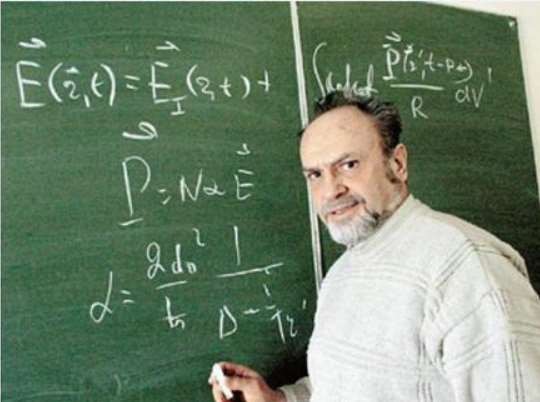 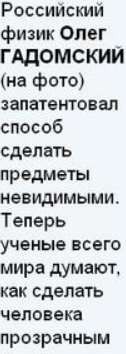 Иван Воронков
5